Becker Professional Theology Academy
BI100 – Module 3.4 –  Romans 6:1-23 Spiritual Restoration
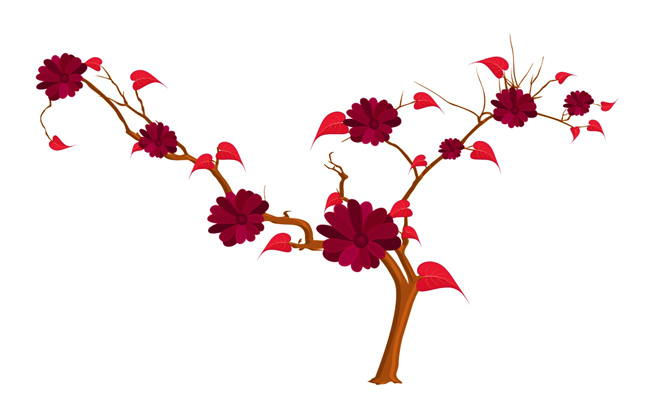 Course Creator – Kathy L. McFarland

http://becker.academy/moodle/
The Baptism of Jesus Christ  plays a central role in preparing Believer for spiritual restoration
What shall we say then? Shall we continue in sin, that grace may abound? God forbid. How shall we, that are dead to sin, live any longer therein? Know ye not, that so many of us as were baptized into Jesus Christ were baptized into his death? Therefore we are buried with him by baptism into death: that like as Christ was raised up from the dead by the glory of the Father, even so we also should walk in newness of life. For if we have been planted together in the likeness of his death, we shall be also in the likeness of his resurrection: Knowing this, that our old man is crucified with him, that the body of sin might be destroyed, that henceforth we should not serve sin. For he that is dead is freed from sin. Now if we be dead with Christ, we believe that we shall also live with him: Knowing that Christ being raised from the dead dieth no more; death hath no more dominion over him. For in that he died, he died unto sin once: but in that he liveth, he liveth unto God. Likewise reckon ye also yourselves to be dead indeed unto sin, but alive unto God through Jesus Christ our Lord. Let not sin therefore reign in your mortal body, that ye should obey it in the lusts thereof. Neither yield ye your members as instruments of unrighteousness unto sin: but yield yourselves unto God, as those that are alive from the dead, and your members as instruments of righteousness unto God. For sin shall not have dominion over you: for ye are not under the law, but under grace. (Romans 6:1-14)
We will study the Baptism of Jesus Christ and the Baptism of the Holy Spirit in great detail in BI100, Module 4. However, it is important to understand that Christ’s Baptism makes it possible for spiritual restoration towards righteousness.  Without the symbolic death and resurrection from the baptismal grave, spiritual restoration cannot be accomplished.  The presence of sin prevents the making of holiness. Thus, we will examine Baptism from the aspect of spiritual restoration first, then in much more detail in upcoming lessons.
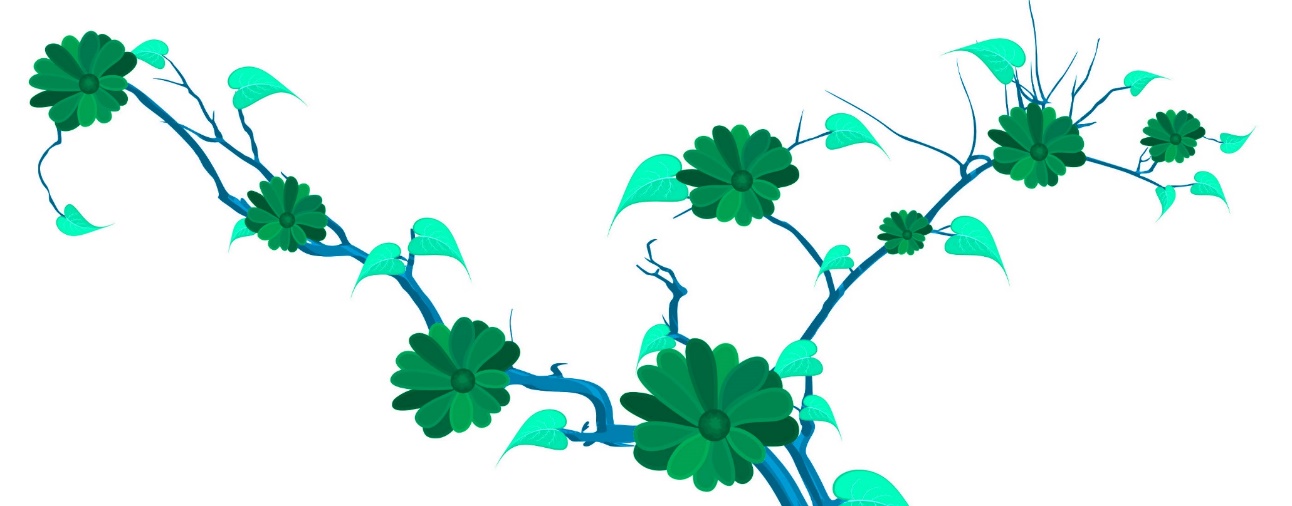 What shall we say then? Shall we continue in sin, that grace may abound? God forbid. How shall we, that are dead to sin, live any longer therein? Know ye not, that so many of us as were baptized into Jesus Christ were baptized into his death? (Romans 6:1-3)
Belief in the LORD God does NOT release sin automatically
Living a good and loving life does NOT release sin automatically
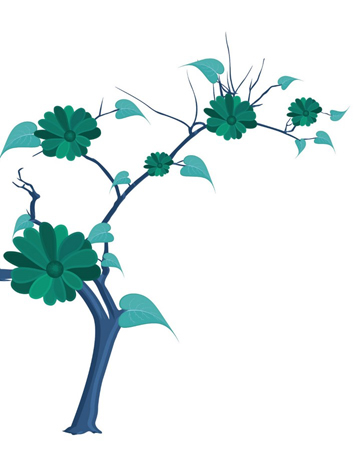 The Baptism of Jesus Christ does NOT give life that releases sin automatically
The Baptism of Jesus Christ DOES BRING death that releases sin automatically
Sin SUCKS…
Sins caused by your parent’s poor teachings still can only be released at your grave
Deliberate sin that is done to initiate or establish a greater good, still takes death for sin release
Innocent sins require death to the bearer for 
their release
Sin sucks…It sucks life from sinners, and eventually brings the fallen to death and separation from God
Sin brings servitude to the bearer, with ever-increasing dirtiness hiding God’s light
Lust causes sin and that sin can only be released at the death of the sinner
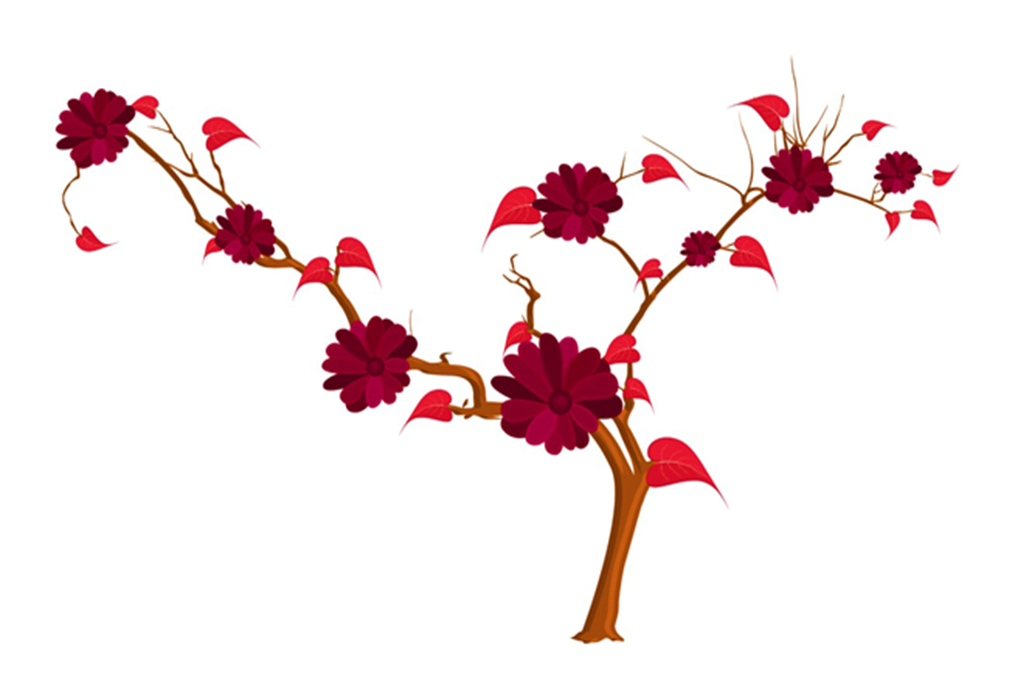 For sin shall not have dominion over you: for ye are not under the law, but under grace. What then? shall we sin, because we are not under the law, but under grace? God forbid. Know ye not, that to whom ye yield yourselves servants to obey, his servants ye are to whom ye obey; whether of sin unto death, or of obedience unto righteousness? But God be thanked, that ye were the servants of sin, but ye have obeyed from the heart that form of doctrine which was delivered you. Being then made free from sin, ye became the servants of righteousness. I speak after the manner of men because of the infirmity of your flesh: for as ye have yielded your members servants to uncleanness and to iniquity unto iniquity; even so now yield your members servants to righteousness unto holiness. For when ye were the servants of sin, ye were free from righteousness. What fruit had ye then in those things whereof ye are now ashamed? for the end of those things is death. But now being made free from sin, and become servants to God, ye have your fruit unto holiness, and the end everlasting life. For the wages of sin is death; but the gift of God is eternal life through Jesus Christ our Lord. (Romans 6:14-23)
There is a big difference between
 being ruled by law and being 
blessed by God’s grace
Servants of sin are 
disobedient to God’s
 law.  Sin has complete 
dominion (control) over them.
Servants of righteousness are 
blessed to serve God with
their heart according to 
the doctrine of Christ
For sin shall not have dominion over you: for ye are not under the law, but under grace. What then? shall we sin, because we are not under the law, but under grace? God forbid. Know ye not, that to whom ye yield yourselves servants to obey, his servants ye are to whom ye obey; whether of sin unto death, or of obedience unto righteousness? But God be thanked, that ye were the servants of sin, but ye have obeyed from the heart that form of doctrine which was delivered you. Being then made free from sin, ye became the servants of righteousness. I speak after the manner of men because of the infirmity of your flesh: for as ye have yielded your members servants to uncleanness and to iniquity unto iniquity; even so now yield your members servants to righteousness unto holiness. For when ye were the servants of sin, ye were free from righteousness. What fruit had ye then in those things whereof ye are now ashamed? for the end of those things is death. But now being made free from sin, and become servants to God, ye have your fruit unto holiness, and the end everlasting life. For the wages of sin is death; but the gift of God is eternal life through Jesus Christ our Lord. (Romans 6:14-23)
Holiness comes when 
Spiritual Life people serve 
their master (Spirit) well
Sinners that walk in the 
flesh of Natural Life are 
servants of uncleanness
Iniquity comes when 
Natural Life people serve 
their master (flesh) well
For sin shall not have dominion over you: for ye are not un3)der the law, but under grace. What then? shall we sin, because we are not under the law, but under grace? God forbid. Know ye not, that to whom ye yield yourselves servants to obey, his servants ye are to whom ye obey; whether of sin unto death, or of obedience unto righteousness? But God be thanked, that ye were the servants of sin, but ye have obeyed from the heart that form of doctrine which was delivered you. Being then made free from sin, ye became the servants of righteousness. I speak after the manner of men because of the infirmity of your flesh: for as ye have yielded your members servants to uncleanness and to iniquity unto iniquity; even so now yield your members servants to righteousness unto holiness. For when ye were the servants of sin, ye were free from righteousness. What fruit had ye then in those things whereof ye are now ashamed? for the end of those things is death. But now being made free from sin, and become servants to God, ye have your fruit unto holiness, and the end everlasting life. For the wages of sin is death; but the gift of God is eternal life through Jesus Christ our Lord. (Romans 6:14-2)
Christians must obey the doctrine of Christ and subdue the doctrine of sin
Servants of sin are free from righteousness and ultimately must die because of this
Servants of God produce holiness and ultimately 
receive eternal life
For sin shall not have dominion over you: for ye are not under the law, but under grace. What then? shall we sin, because we are not under the law, but under grace? God forbid. Know ye not, that to whom ye yield yourselves servants to obey, his servants ye are to whom ye obey; whether of sin unto death, or of obedience unto righteousness? But God be thanked, that ye were the servants of sin, but ye have obeyed from the heart that form of doctrine which was delivered you. Being then made free from sin, ye became the servants of righteousness. I speak after the manner of men because of the infirmity of your flesh: for as ye have yielded your members servants to uncleanness and to iniquity unto iniquity; even so now yield your members servants to righteousness unto holiness. For when ye were the servants of sin, ye were free from righteousness. What fruit had ye then in those things whereof ye are now ashamed? for the end of those things is death. But now being made free from sin, and become servants to God, ye have your fruit unto holiness, and the end everlasting life. For the wages of sin is death; but the gift of God is eternal life through Jesus Christ our Lord. (Romans 6:14-23)
The fruits of Natural Life servants’ are death
The fruits of Spiritual Life servants’ are eternal life
The fruits growing from the works of Christians in Spiritual Life are holiness
Wherefore seeing we also are compassed about with so great a cloud of witnesses, let us lay aside every weight, and the sin which doth so easily beset us, and let us run with patience the race that is set before us, Looking unto Jesus the author and finisher of our faith; who for the joy that was set before him endured the cross, despising the shame, and is set down at the right hand of the throne of God. For consider him that endured such contradiction of sinners against himself, lest ye be wearied and faint in your minds. (Hebrews 12:1-3)
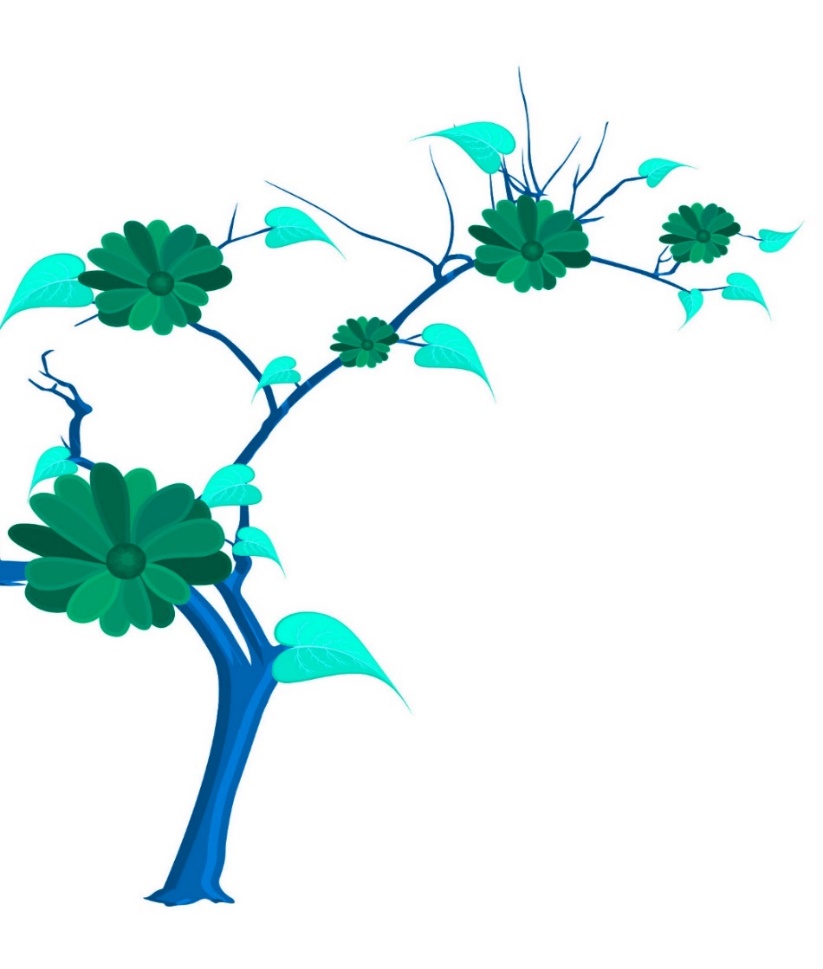 Remove burdens of life and focus upon Christ to lead journeys in life
Remove sin and be patient to live the life Christ wills
Unrighteous sinners were against Christ just as they attack Christ’s followers today
Christians can only endure by avoiding a tired or relaxed faith
The Lord Jesus Christ is the finisher of our faith (Hebrews 12:1-3)
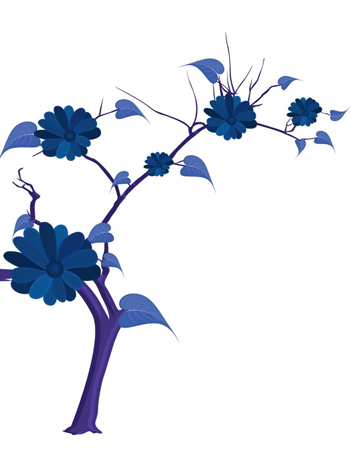 Finished Faith was planned by the LORD God from the beginning of Creation
It was carried out through the development of God’s Chosen People in Israel
Followers of Jesus Christ  that adhere to His teachings was the planned 
result that equipped believers with the ability to spiritually grow 
closer to God and experience eternal life
Ye have not yet resisted unto blood, striving against sin. And ye have forgotten the exhortation which speaketh unto you as unto children, My son, despise not thou the chastening of the Lord, nor faint when thou art rebuked of him: For whom the Lord loveth he chasteneth, and scourgeth every son whom he receiveth.
(Hebrews 12:4-6)
The Lord resisted sin even to the shedding of His blood; His followers must strive to resist sin to that level
Lameness caused by sin turns Christians 
away from the straight path of the Lord
Followers of Christ should accept and endure loving scolding and punishment from the Lord
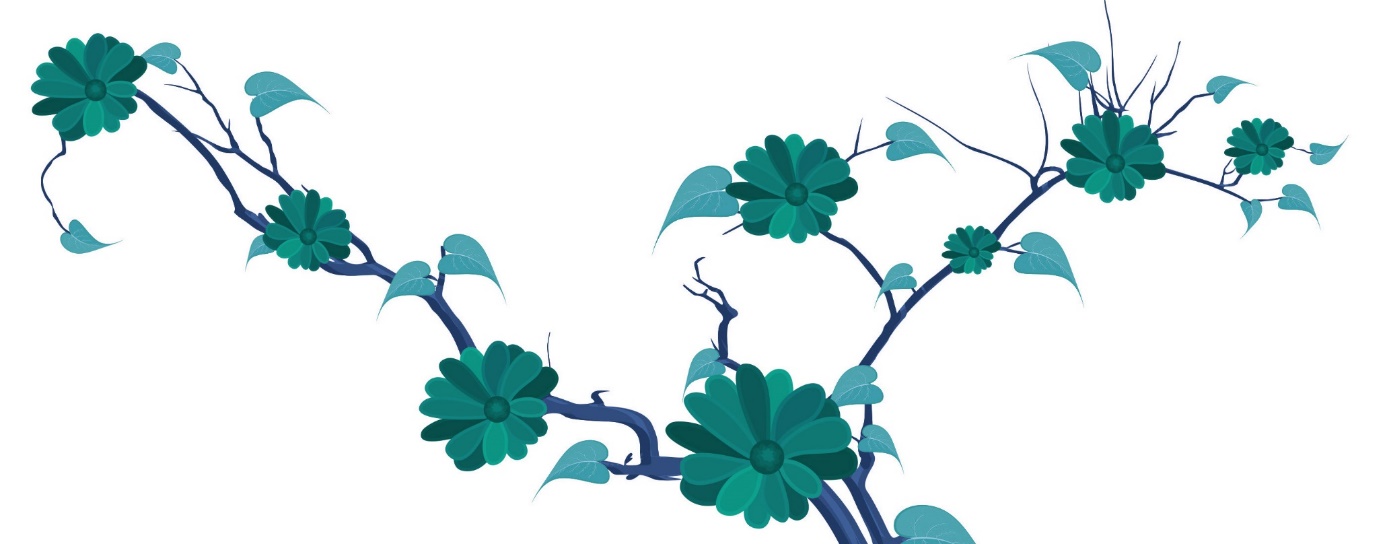 Christians should make straight paths toward the Lord, joyfully walking with uplifted hands and feet.
Keep back thy servant also from presumptuous sins;  Let them not have dominion over me: 
Then shall I be upright, And I shall be innocent from the great transgression. (Psalm 19:13)
Presumptuous Sin 
is proud
Sins of Presumption causes great transgressions
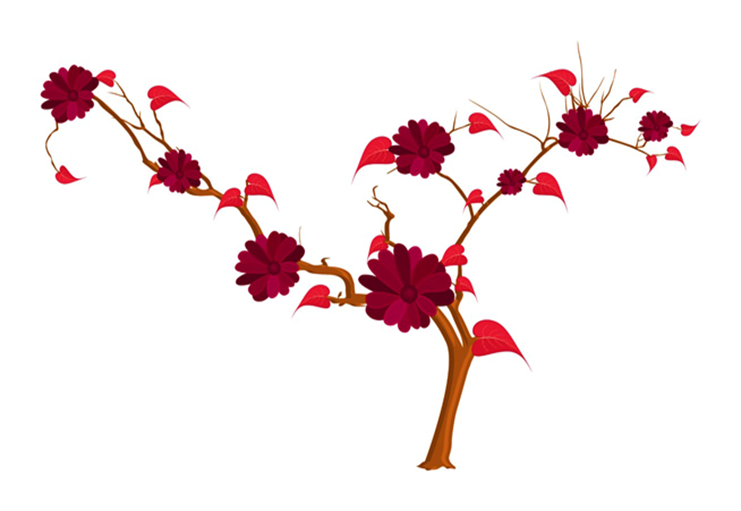 Lucifer’s Sin of Presumption led him to become proud 
of his beauty
Lucifer’s Sin of Presumption led him to believe he could be like the LORD God
The six principles of the Doctrine of Christ recorded in Hebrews 6:1-3 are the first subjects
Pastors, Chaplains and Bible Teachers should instruct new Christians
Faith
Baptism
Repentance from Dead Works
Resurrection 
of the dead
Eternal Judgment
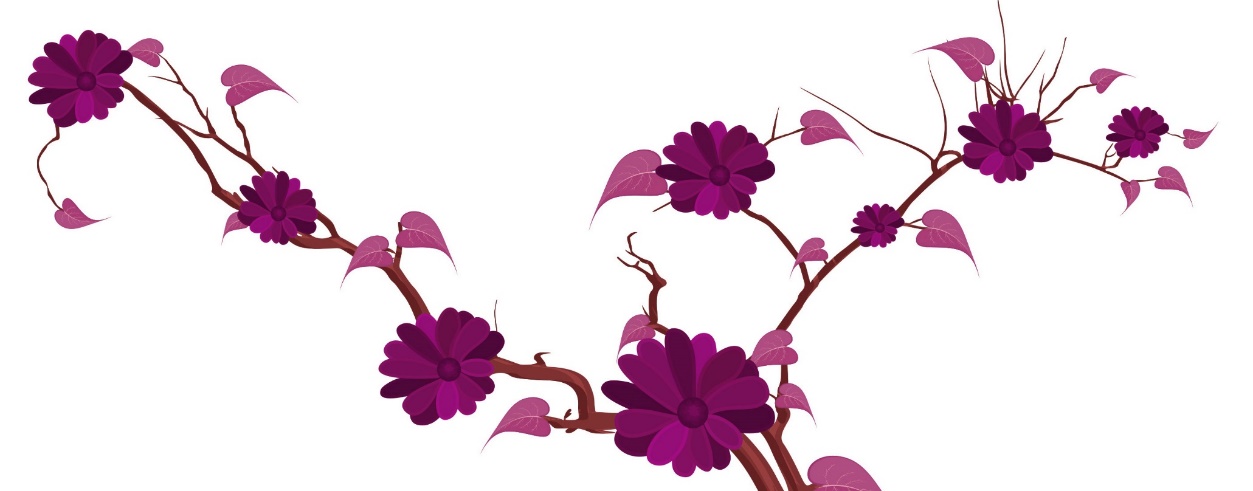 Laying on of Hands
Please continue to next BI100 – Module 3.5 – Spiritual Restoration
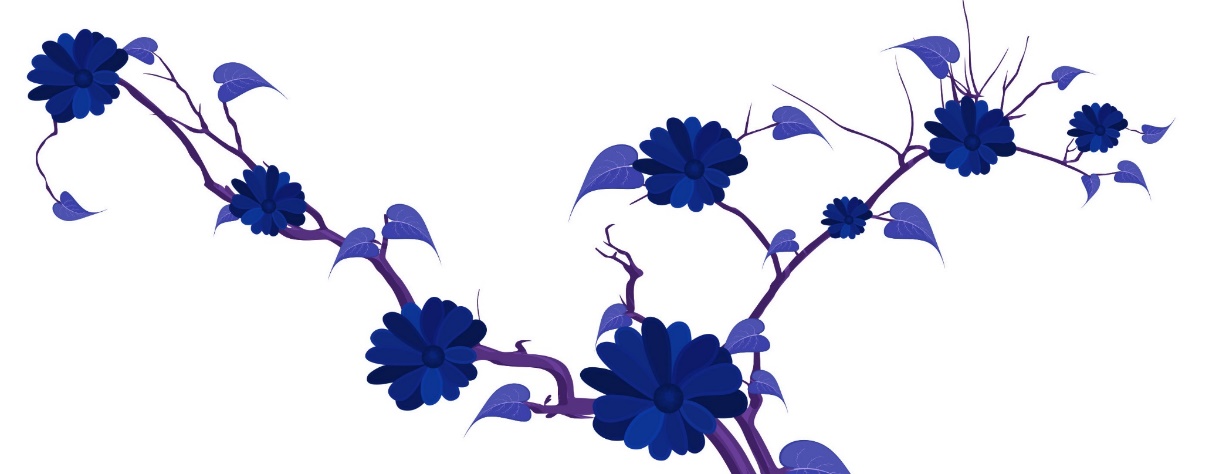